The Dispatcher: Saving Power of the Old Testament
Matthew 28:18-20
Floyd Smith, presenterThe SHARE, Ep 22
A READINESS FOR DISPATCHSaturday, September 9, 2023Greenville Avenue Church of Christ
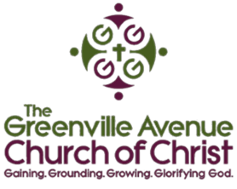 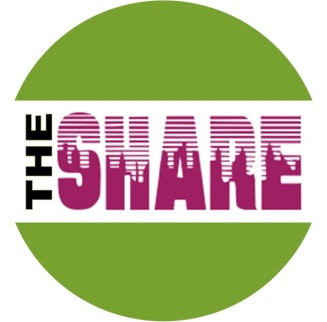 Introduction
From the beginning of creation, God has loved His creation, MAN (Jeremiah 31:3) 
God created man in His own image and deposited the breath of life into them(Genesis 1: 26-27, 2: 7) 
God had an eternal plan to redeem man
God chose the children of Israel to be His people, and He would be their God(Genesis 17: 7-8)
There were times when God’s chosen people were in bondage to an oppressor or living in sin, and God had to dispatch a trusted, faithful ally who would deal with the issues confronting His people.
Dispatch: to send away with speed as a messenger
Today, we’ll examine a few of those trusted allies whom God dispatched to do His will by carrying out their assigned task.
ALLY: MOSES, Dispatched by GOD
Moses was raised as an Egyptian
40 years of learning Egyptian leadership skills
Moses tended the sheep of his father-in-law, Jethro
40 years of learning the skills of overseeing flocks of sheep, which taught him to focus on the assigned task, and the skills of living in the desert
God dispatched Moses for his greatest assignment, leading Israel out of Egyptian bondage
ALLY: MOSES, Dispatched by GOD
The Issue: God fulfills His promise to Abraham concerning his seed, “growing in comparison to the stars in the heaven.” (Genesis 15:5) 
Israel’s enormous population became a problem for the new Egyptian pharaoh (king) (Exodus 1:7-9)
Joseph has died, and the new king is unfamiliar with God’s chosen people, their culture, customs, etc.
Israel’s Appeal to God
The new king was afraid that Israel would turn against Egypt. Because of their numbers, he saw them as being more powerful. (Exodus 1: 10)
No deference was given to Israel’s commitment to follow righteousness and obedience to God 
The king placed taskmasters over Israel and afflicted them with many burdens. (Exodus 1:11)
The more the king afflicted Israel, the more they grew in numbers. (Exodus 1:12-14) 
Israel moans/groans (Exodus 2:23)
They sighed by “reason of their bondage,” and “their cries came up to God”
Israel’s Appeal to God
God Hears Israel’s Cry
God heard their groaning (Exodus 2:24-25)
God acknowledged Israel
Israel’s Deliverance
“Deliverance” is the very thought of the book of Exodus
Exodus = “to go out”; Israel’s exodus was to leave Egypt!
God Dispatched MOSESExodus 3: 5-10
Moses’ lack of self-confidence: “WHO AM I?” (Exodus 3:11)
Moses was a “nobody”; he did not feel he was up to the task
What about us?: “Who am I” that I should go save a soul? That’s the preacher’s job, isn’t it
God’s Assurance
I will be with you (Exodus 3:12)
Who shall I say sent me? “I AM sent you”
Pharaoh’s Heart Hardens
Many plagues (Exodus 7, 8ff) 
Red Sea (Exodus 14:13-14)
Israel’s Disobedience
They rebelled against the Commandments of God (Deuteronomy 1:1, 6-8, 10-11, 21, 25-27) 
 Forty-year wilderness experience (Joshua 5:6)
The Promised Land
Moses was not permitted to enter Canaan(Numbers 20:11-12; 27: 12-14)
ALLY: JOSHUA Dispatched by God
The son of Nun
Of the tribe of Ephraim (Numbers 13:8)
A servant of Moses (Numbers 11:28)
One of the 12 chosen to spy out Canaan (Numbers 13:1-3, 8)
Promised Land Report
Joshua’s courage (Numbers 14:6-9)
God appeared and saved Joshua (Numbers 14:10)
Joshua’s reward (Numbers 14:37-38)
Joshua’s fidelity to God (Numbers 32:12)
God Dispatched JOSHUA
The Issue: Israel needed to cross the Jordan into Canaan
God assigned Joshua to pick up the mantle from Moses
Joshua receives the charge (Deuteronomy 31:3, 7, 23)
God’s promise to Joshua (Joshua 1:5-9)
Devinely inspired (Joshua 3:7)
Joshua Leads Israel into Canaan
Crossing the Jordan into Canaan (Joshua 1:1-3)
Twelve stones (Joshua 4:1-7) 
Prophet of the Lord
Miraculous birth (1 Samuel 1:11-15,17, 20)
Consecrated to God at birth (1Samuel 1:22, 24-28)
Blessed of God (1 Samuel 3:19)
God Dispatched SAMUEL
The ISSUE: Eli’s sin of not restraining his sons. Israel turns to Baal and the Ashtoreth 
Vision of Eli’s house (1 Samuel 3:9-14; 16-18)
Israel repents because of Samuel’s warning (1 Samuel 7:3-6)
Philistines defeated (1 Samuel 7:7-14)
ALLY: ELIJAH Dispatched by God
The Tishbite and prophet
A Benjamite chief (1 Chronicles 8: 27-28)
Elijah proclaims a drought in the north (1 Kings 17: 1; James 5:17)
Elijah was one of God’s great, true prophets working among His people
Often intimidated by government-sanctioned false prophets of Ahab/Jezebel
Elijah stood against the evil of Ahab
God Dispatched ELIJAH
The Issue: Ahab did evil more than all who were before him (1 Kings 16:30)
Worship to Baal was about to dismiss any worship to God
Kings of the southern/northern kingdoms of Israel adopted Baal worship
The righteous few were intimidated and went into hiding with their faith
It was a time for giants in the faith to step forward to encourage the righteous few that God was still in control
God Provides Elijah Escape & Food
God’s word came (1 Kings 17:2-3)
Drinks from brook, and the ravens feed him (1 Kings 17:4-6)
God Gives a Message to Elijah
Show thyself to Ahab (1 Kings 18:1)
No rain for 3.5 years (1 Kings 1:1; James 5:17)
Assemble the prophets of Baal (1 Kings 18:17-20)
Israel’s two choices; “Who you with?” (1 Kings 18:21)
Israel answers not a word: “Quiet as a church mouse”
Elijah’s High-Noon Challenge
One vs 450 (1 Kings18:22)
Who’s the real true God (1 Kings18:24)
Baal prophets cry aloud (1 Kings18:26-29)
God’s power revealed (1 Kings 18:30, 32-33, 35-39)
Elijah kills all of the Baal prophets (1 Kings 18:40)
ALLY: ELISHA Dispatched by God
The successor to Elijah
Elisha ministered to Elijah
Elisha was a farmer and knew the culture of the work
God sent Elijah to the farm for his replacement, “not the city”
Farmers know how to struggle for survival in a culture of work; the struggle’s coming
God Dispatched ELISHA
The Issue: Israel had forsaken God’s covenant, destroyed His altars, killed His prophets, and sought to kill Elijah
 Change is coming (1 Kings 19:14-15)
When a great shift of social behavior is to be made after decades of apostasy, it takes more than one generation to complete the paradigm shift  
God instructs Elijah to anoint Elisha (1 Kings 19:16)
God’s Announced Judgement
Three instruments of judgment (1 Kings 19:17)
 Worshipers of Baal killed (2 Kings 10:18-30)
God Recognizes Obedience
7,000 reserved in Israel (1 Kings 19:18)
Whose knees have not bowed to Baal
Whose mouth has not kissed Baal
Conclusion
God has always loved His creation, MAN (Genesis 2:7; Jeremiah 31:3)
God’s plan: …“that all would be saved”… (Jeremiah 24:7; 1 Timothy 2:3-4)
God dispatched allies to lead His people to righteousness (Moses, Joshua, Elijah, and Elisha)
God has dispatched you and me today! Are we ready? (Matthew 28:18-20)
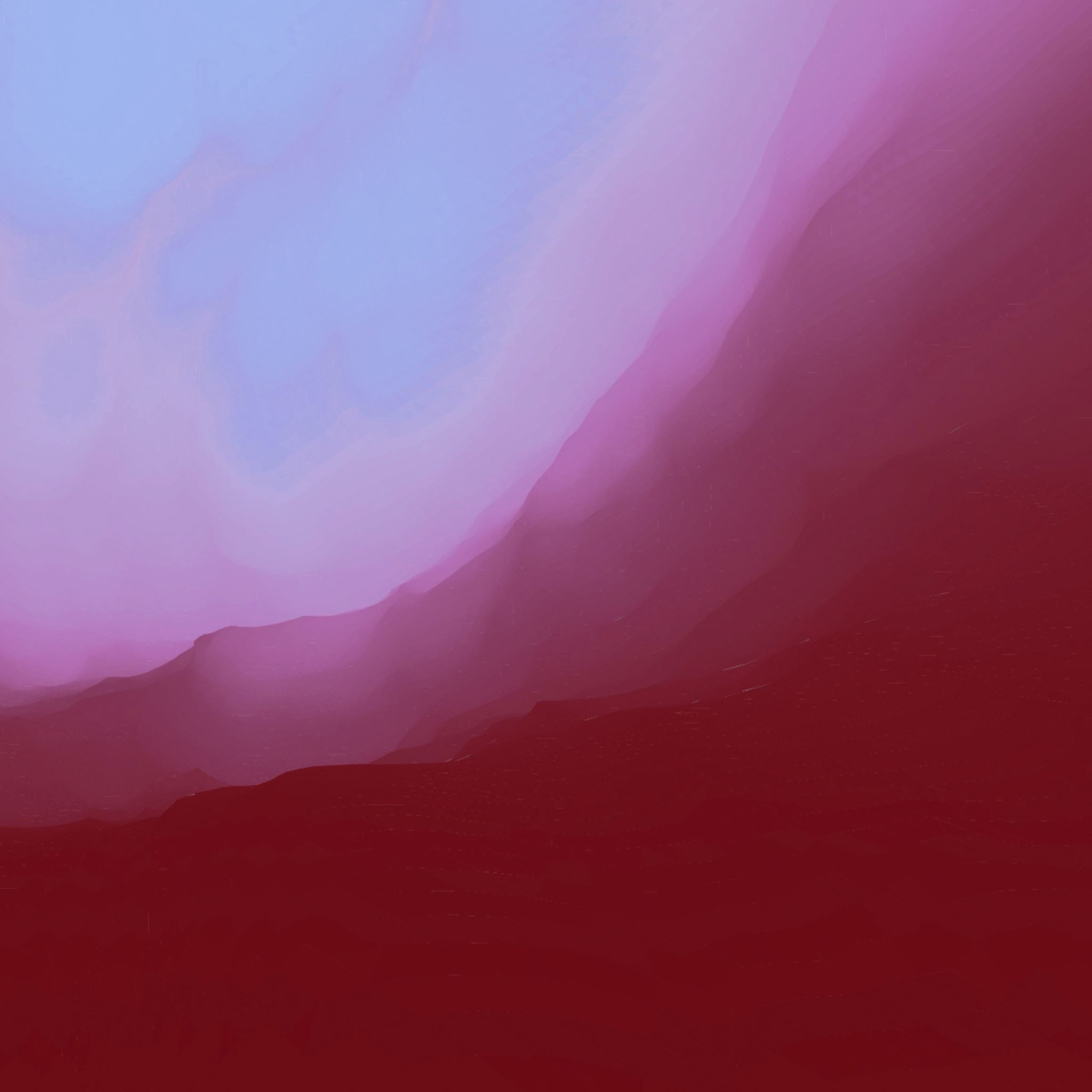 Thank You.